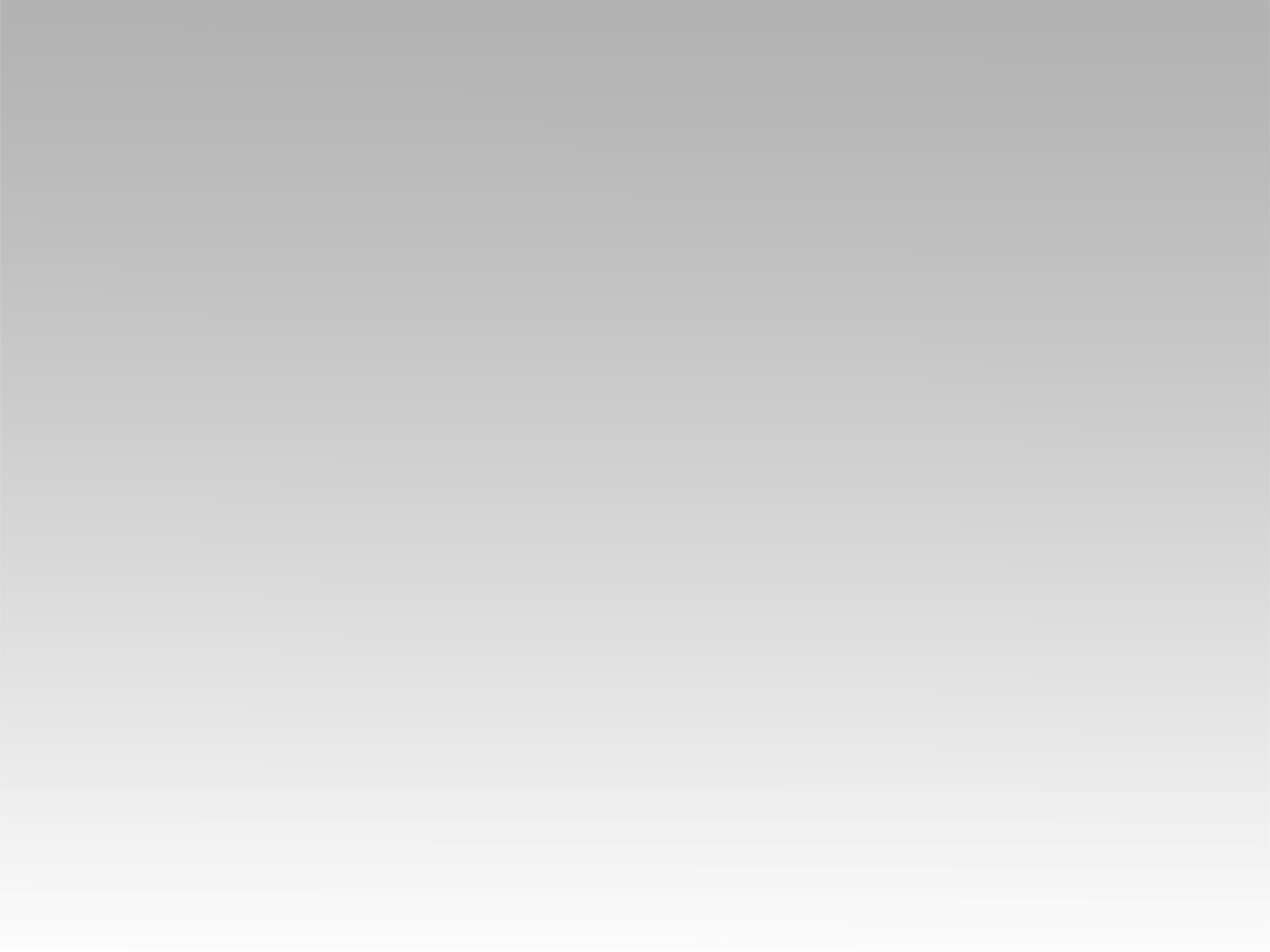 تـرنيــمة
في كُلِّ خَليقَةٍ لَمَستُكَ
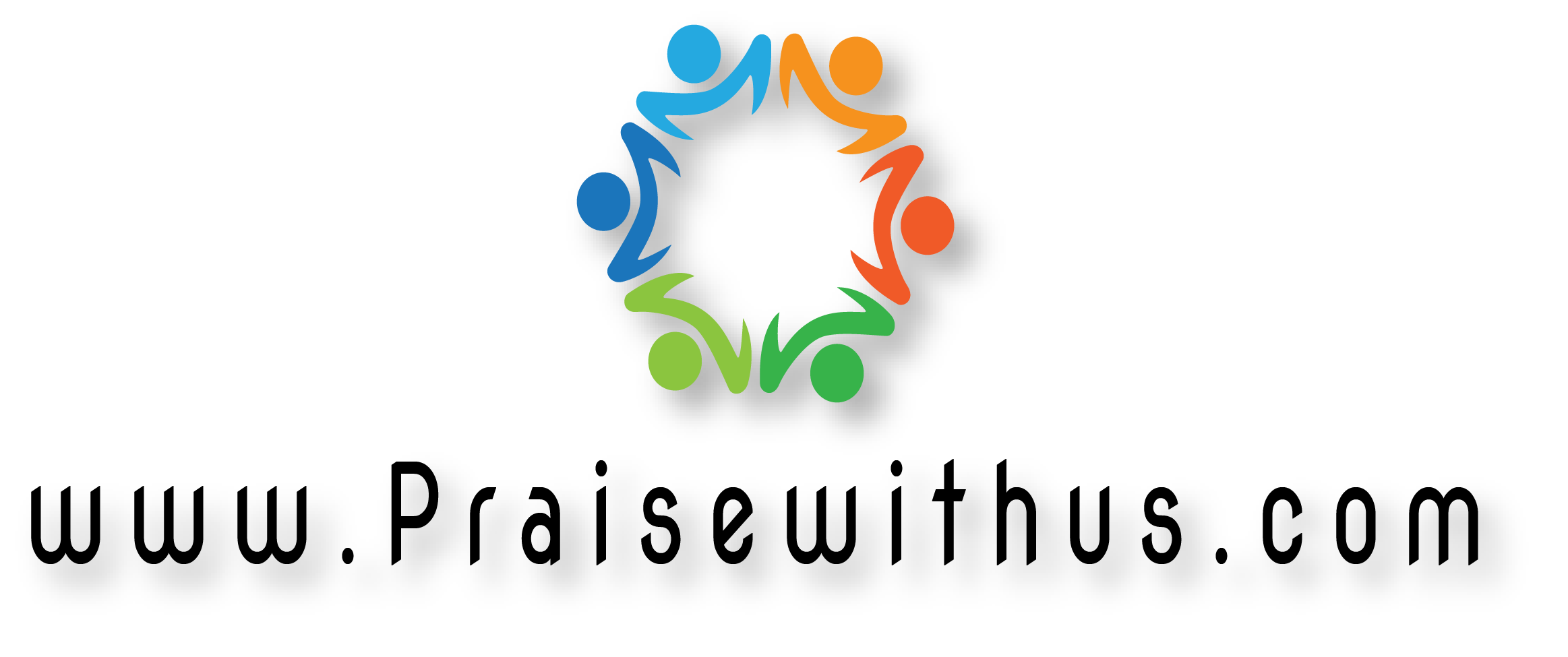 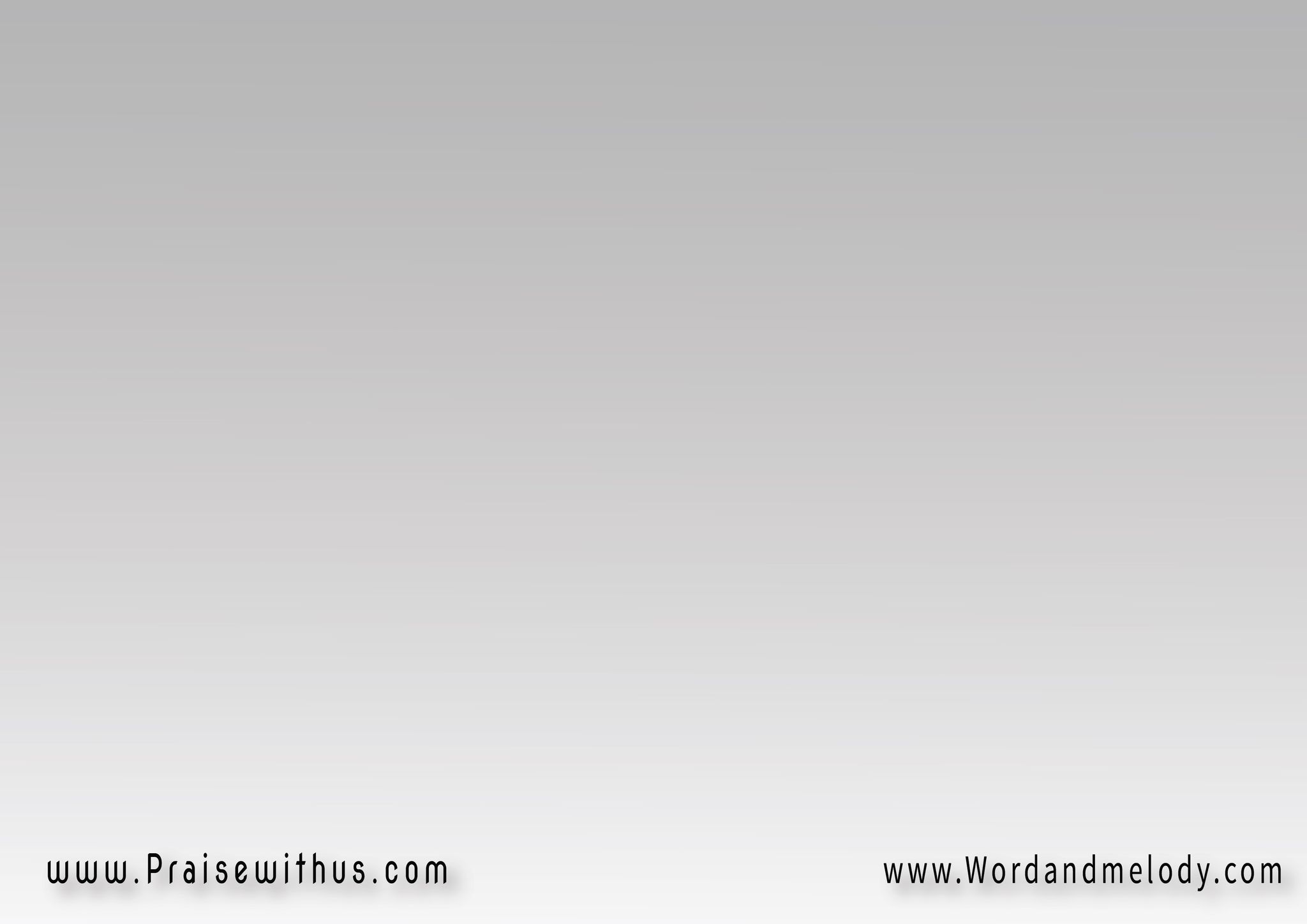 1- 
(في كُلِّ خَليقَةٍ لَمَستُكَوَفي كُلِّ جَميلٍ رَأيتُكَ)2في حَيَاتي كُلِّها أعمَالُكَ
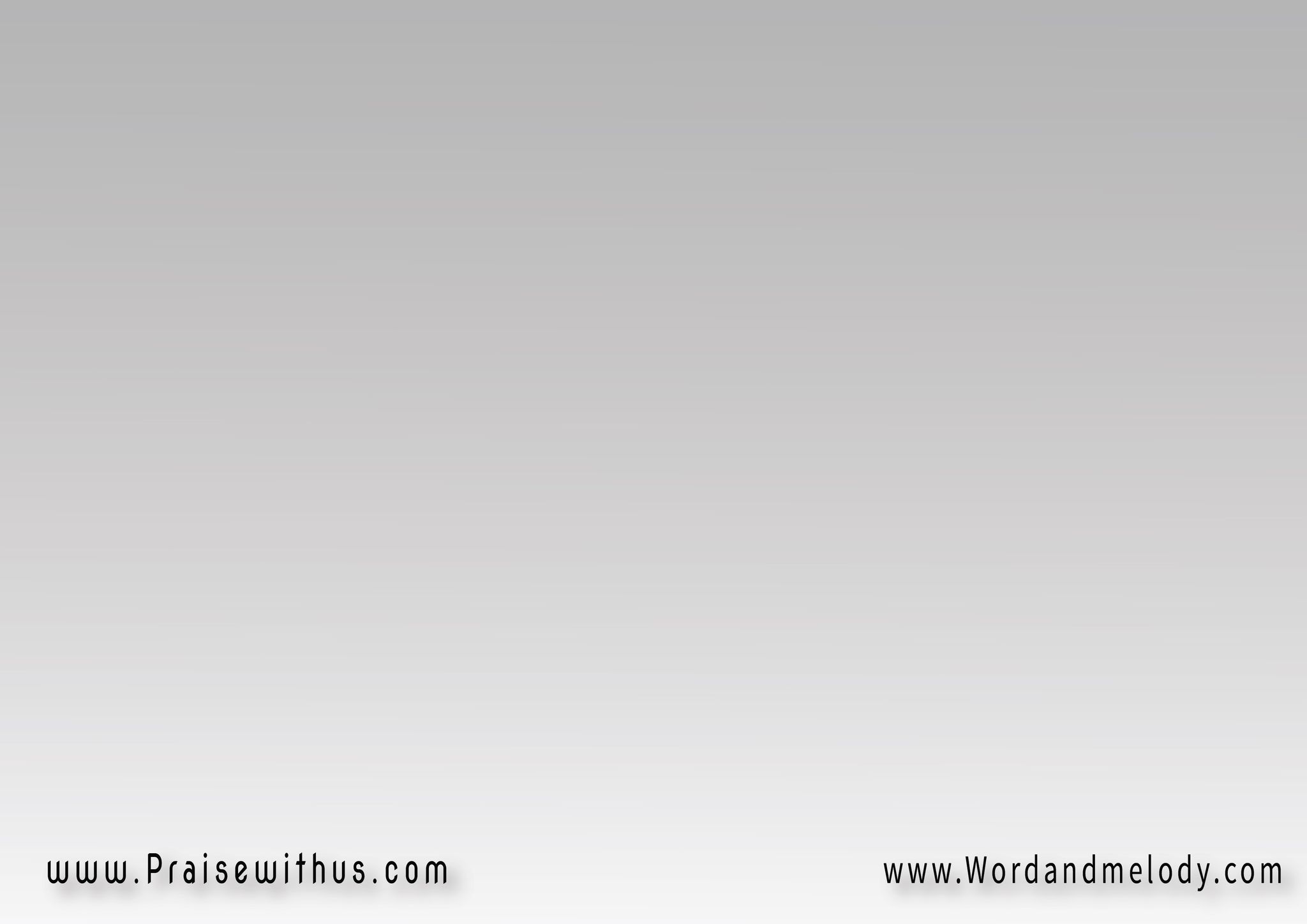 القرار:
 
(رَأيْتُكَ  لَمَسْتُكَ 
عَرَفْتُكَ  شُكرَاً لَكَ)2
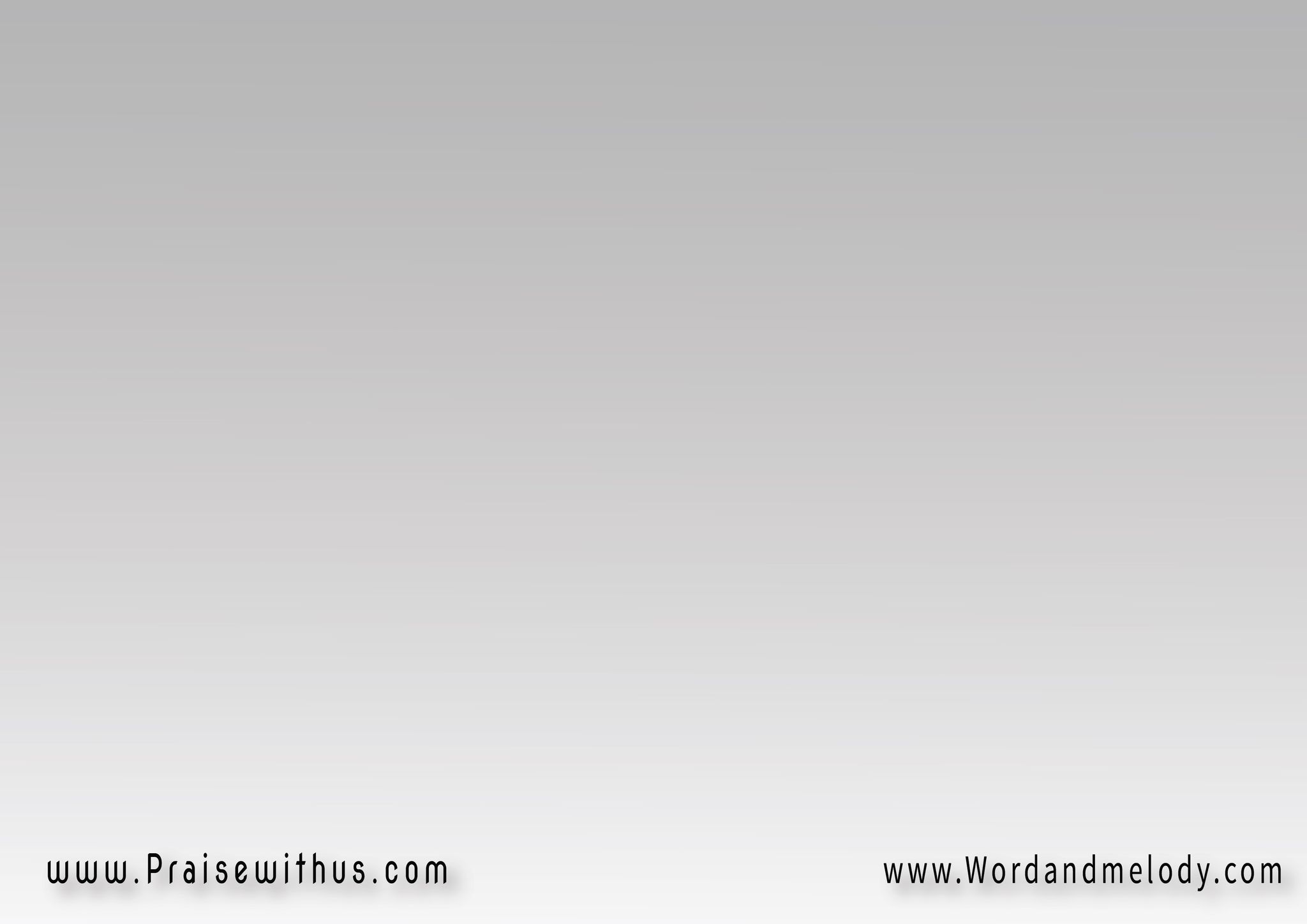 2- 
(سَألتُكَ كَثيرَأً فأجَبْتَنيطَلَبْتُكَ كَثيرَاً فَجِئتَنـــــي)2رَفَعْتُ إلَيْكَ يَدي أمسَكْتَني
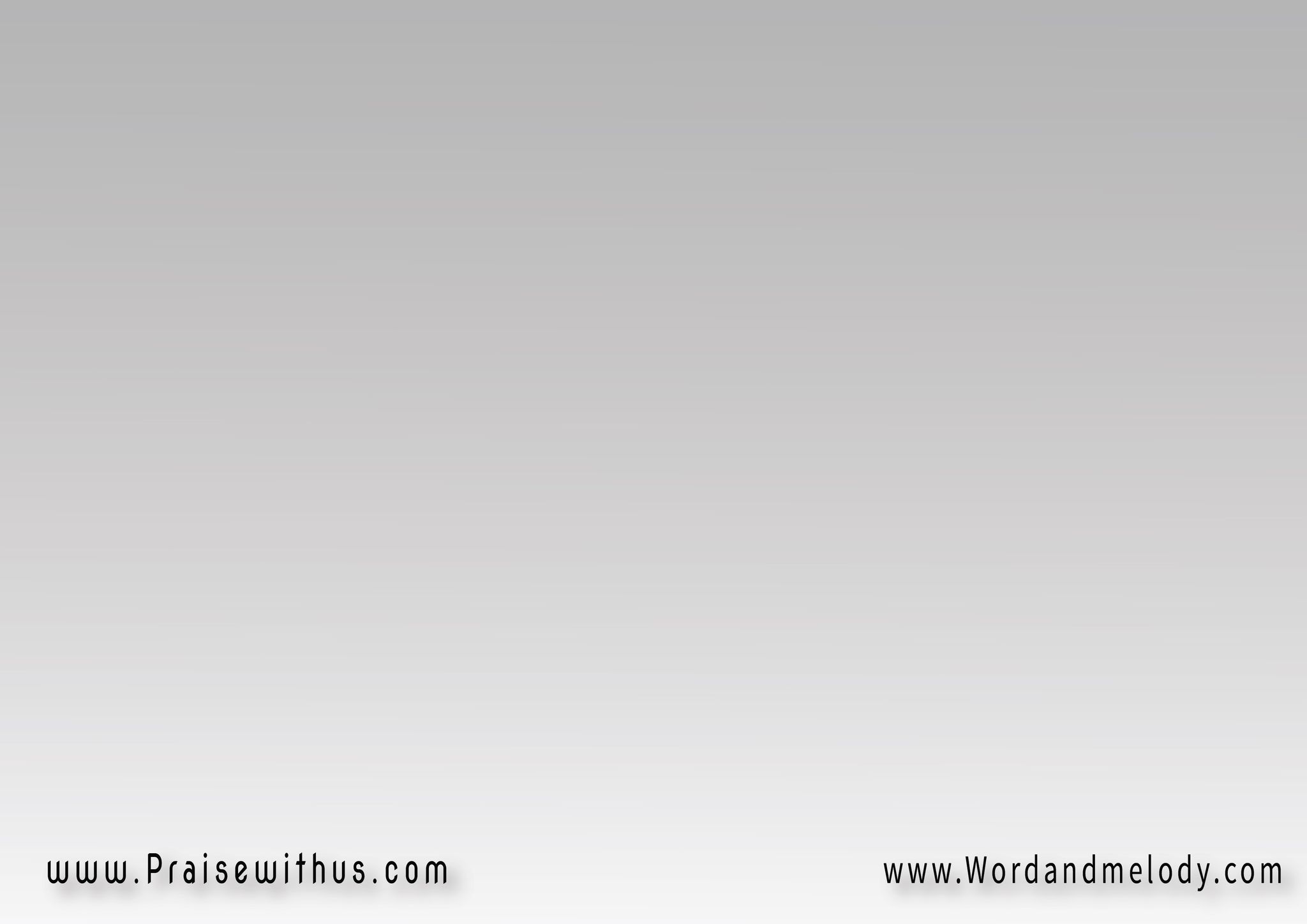 القرار:
 
(رَأيْتُكَ  لَمَسْتُكَ 
عَرَفْتُكَ  شُكرَاً لَكَ)2
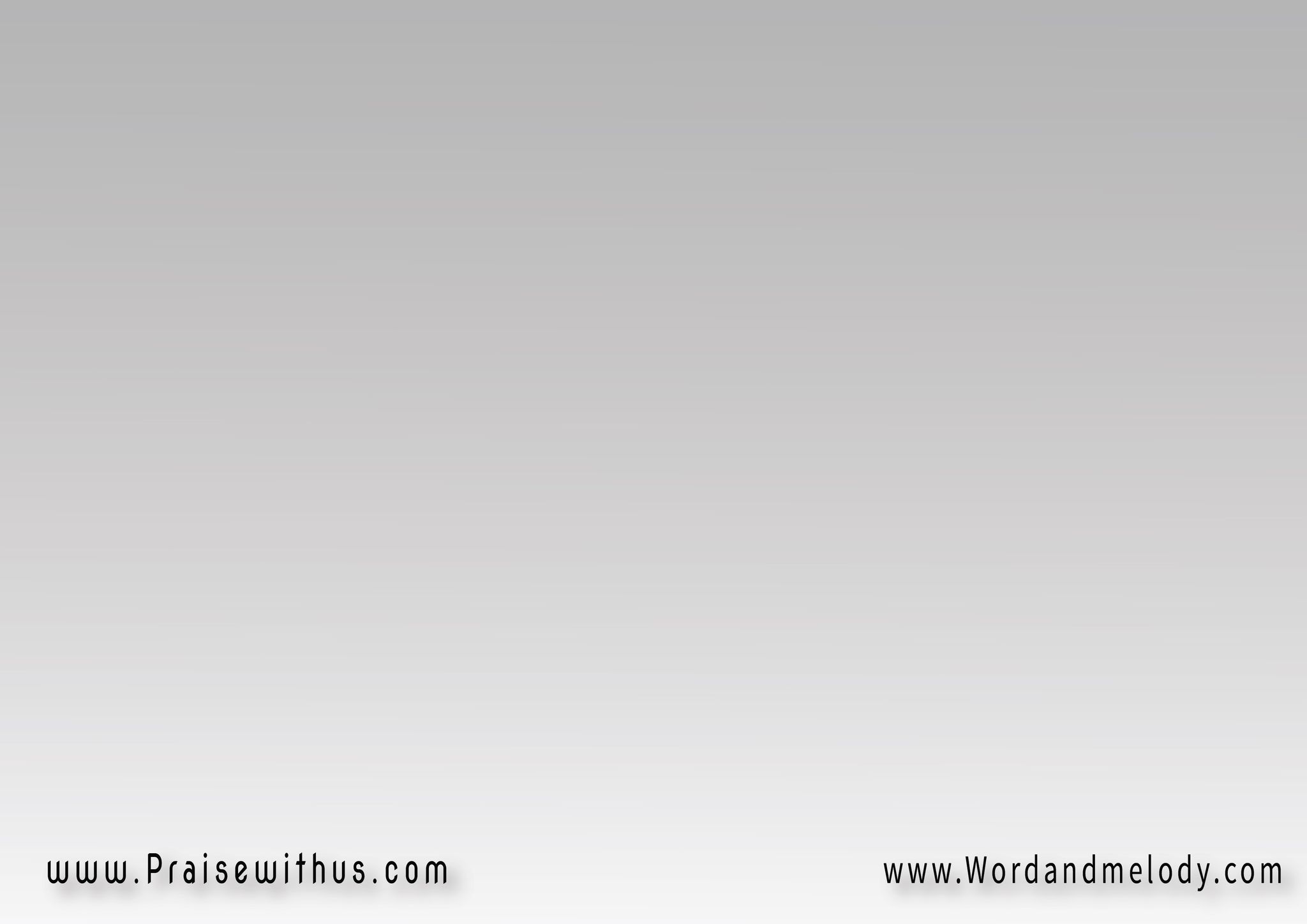 3- 
(عَرَفْتُكَ في اِقتِرَابي وَابتِعَادِيفي حُنُــــــــوِّ قَلبِكَ رَغمَ عِنادِي)2تَفرَحُ لِتَوْبَتــــــــــي يَوْمَ مِيلادِي
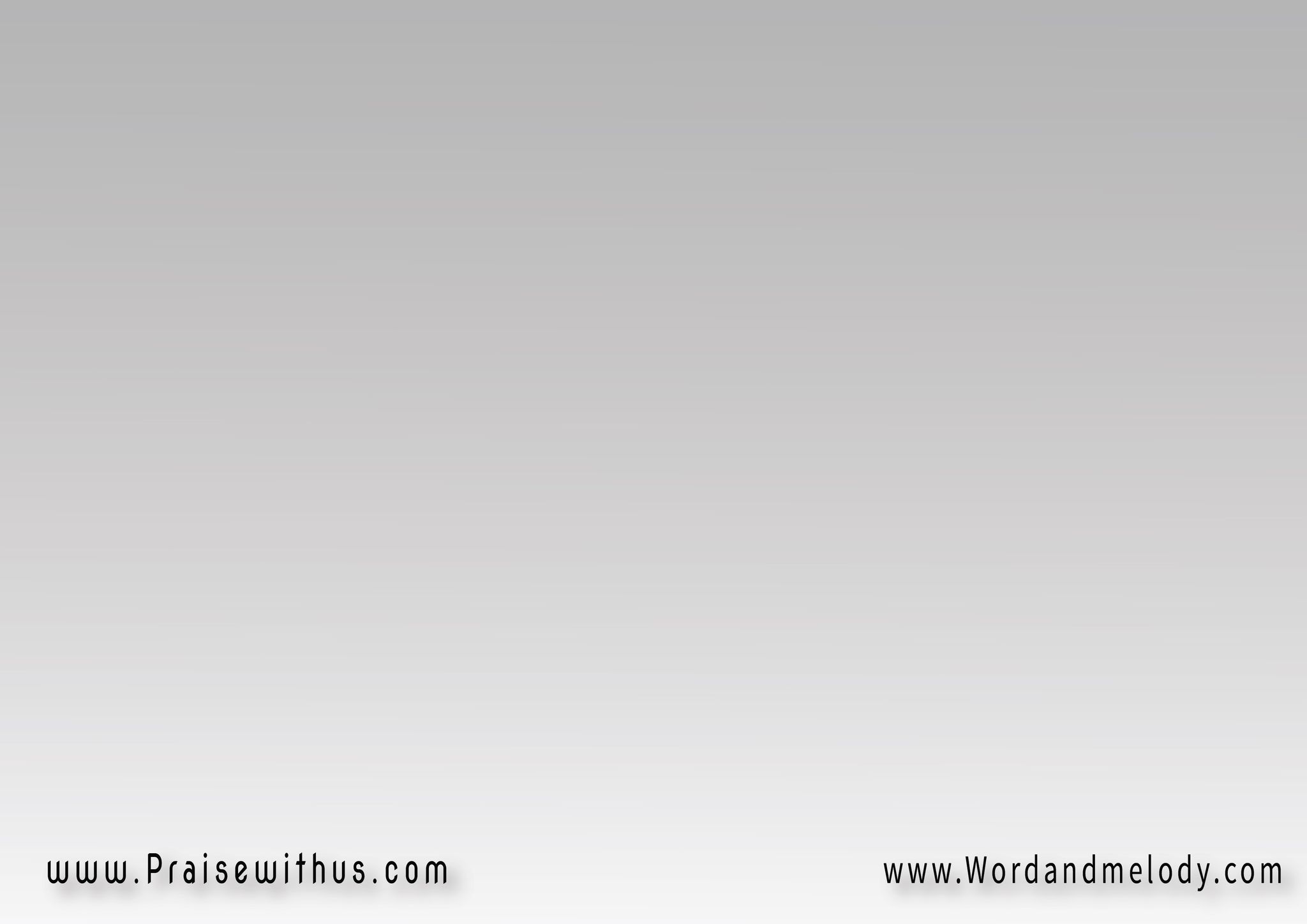 القرار:
 
(رَأيْتُكَ  لَمَسْتُكَ 
عَرَفْتُكَ  شُكرَاً لَكَ)2
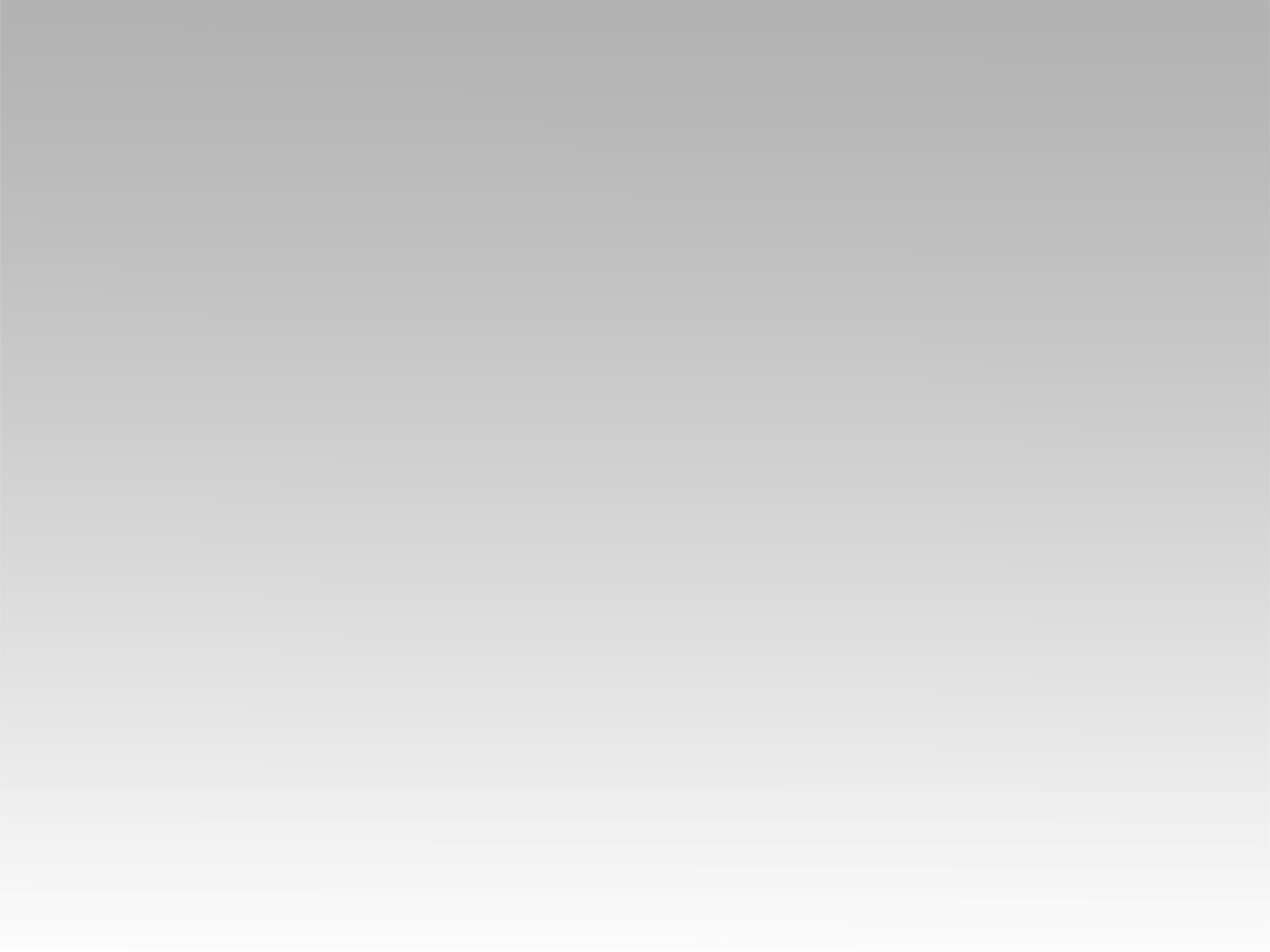 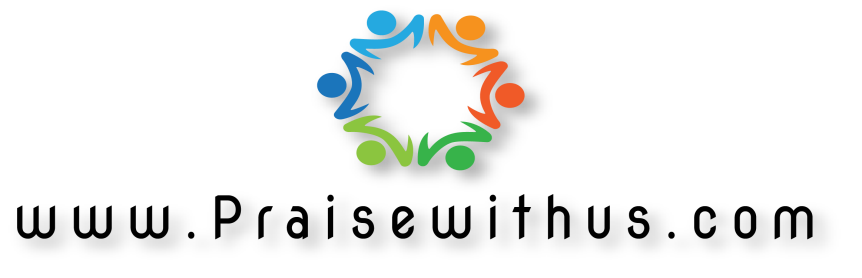